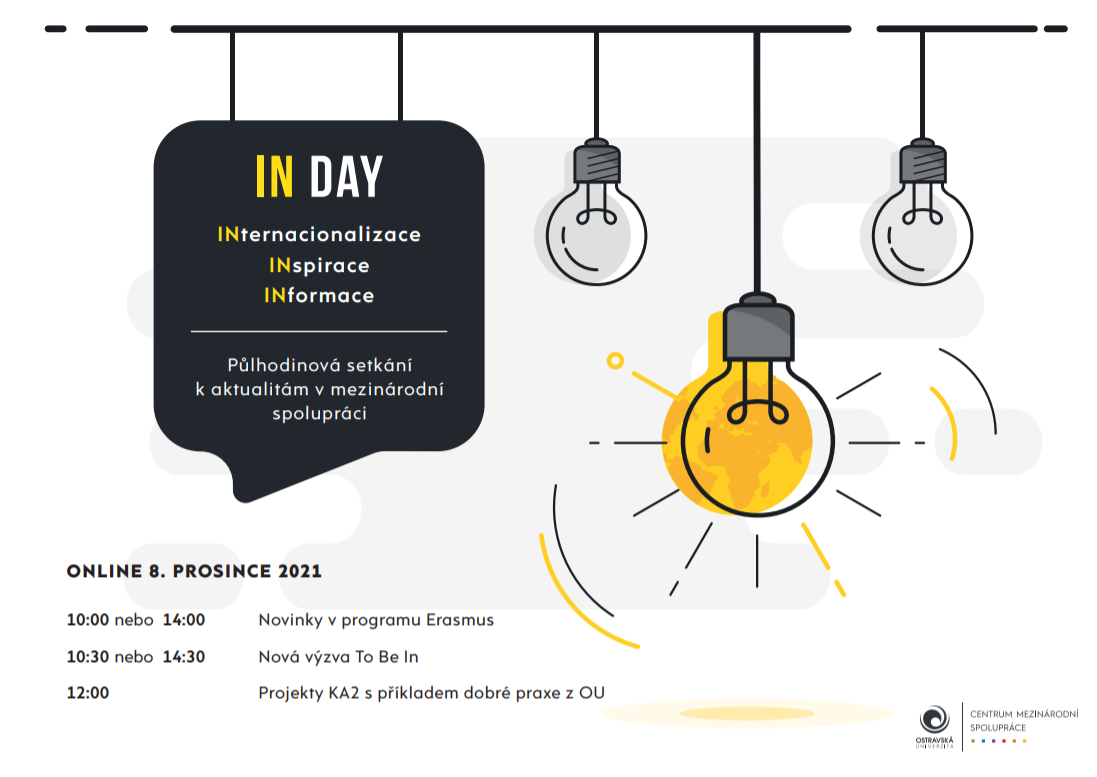 Nová výzva To Be In
Portál – sekce Pro zaměstnance; rozpočet 2 mil. Kč​

Podpora internacionalizačních aktivit pro rok 2022:​
Výjezdy akademiků mimo program Erasmus+
Výjezdy akademiků související s přípravou SSP v cizím jazyce, tj. JD, DD​
Hostující profesoři ​
Příprava mezifakultní letní školy​
Příprava „faculty-led programmes“​
Aktivity související s aktivním členstvím OU v mezinárodních sítích​
Příprava a realizace výuky odborných předmětů smíšených skupin​
Příprava a realizace 4týdenních projektů COIL ​
Vytvoření studijního plánu se začleněním „mobility window“​
Vytvoření podmínek k realizaci BIP
Vytvoření podmínek k BIP
sjednávání interinstitucionální dohody s partnerskými univerzitami, ideálně dlouhodobě s rotující rolí koordinátora;​
plán realizace BIP projednán všemi partnerskými univerzitami obsahující informace o virtuálních a fyzických aktivitách, plánovaném termínu realizace, předpokládaném počtu zúčastněných studentů, příp. akademiků za každou univerzitu; ​
příprava předmětu vyučovaného v rámci BIP s ohodnocením min. 3 ECTS, a jeho řádná evidence a popis v systému STAG;
v lednu centrálně návrhy na BIP pro ak. r. 2022/2023
Uznatelné náklady: pobytové a cestovní za účelem sjednání interinstitucionální smlouvy a podmínek spolupráce; mimořádná odměna ve výši 10 000 Kč za přípravu plánu realizace a vyučovaného předmětu ​
Příprava a realizace projektů COIL
úprava stávajícího předmětu vyučovaného v cizím jazyce pro začlenění bloku vyučovaného metodou COIL, nebo příprava nového předmětu vyučovaného v cizím jazyce s využitím metody COIL;​
různé typy interakce mezi vyučujícími, studenty a studenty samotnými, v tzv. synchronním nebo asynchronním čase;​
důraz na spolupráci studentů z různých univerzit v jednom týmu pomocí komunikačních platforem nebo sociálních sítí; ​
příprava projektu v délce min. 4 týdnů ve spolupráci fakulty OU a fakulty partnerské univerzity v zahraničí s cílem přispět k rozvoji multikulturních a digitálních dovedností studentů;
Poslední 2 místa na workshopy SUNY COIL (případně lze využít public infohodinka 12.1.)
Uznatelné náklady: mimořádná odměna ve výši 10 000 Kč za přípravu projektu, vytvoření sylabu a realizaci projektu nejpozději v zimním semestru AR 2022/2023.​
Faculty-led příklady z praxe
PřF s rwandskou UTB zrealizovali sérii workshopů a seminářů https://alive.osu.cz/blog/cestovatelsky-denik-z-exkurze-ve-rwande-1-dil/


FU s korejskou Chonnam University připravily konceptuální projekt Wooden web – výstavu, která modeluje internetovou síť https://alive.osu.cz/vyprava-studentu-fakulty-umeni-pracuje-na-projektu-v-koreji/
Termíny a kritéria
Přihlášky do 31. ledna (faculty-led do 28. února) přes proděkany pro mezinárodní vztahy

Kritéria výběru: výše čerpání a kvalita realizace projektů schválených v předchozích výzvách programu; návaznost projektu na strategický plán fakulty; přínos projektu k nárůstu počtu studentských mobilit; přínos projektu k budování strategických partnerství; přínos projektu pro rozvoj konceptu internacionalizace doma; přínos projektu pro rozvoj spolupráce v rámci sítě NEOLAiA; finanční podpora fakulty dříve poskytnuta nebo nově alokována na aktivity, které jsou předmětem projektu
KONTAKTY

Centrum mezinárodní spolupráce
Mlýnská 5
702 00 Ostrava